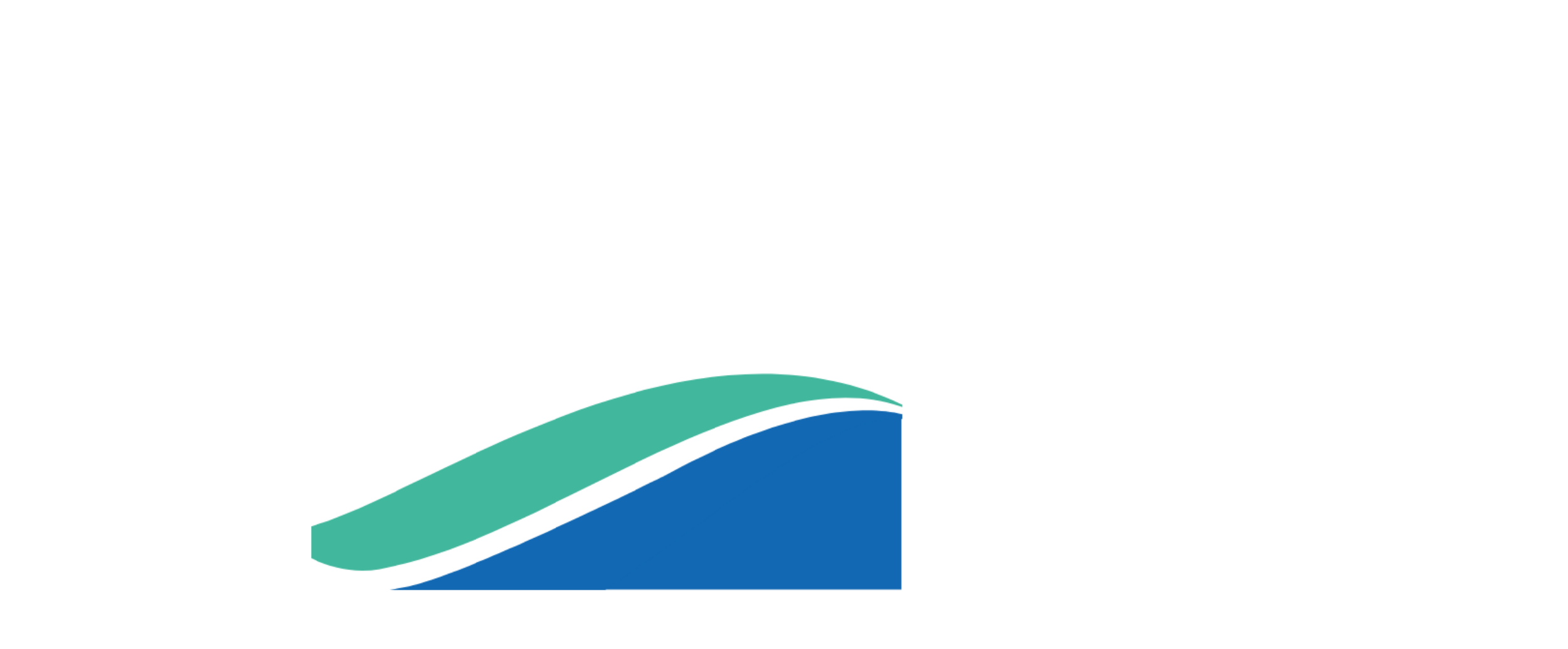 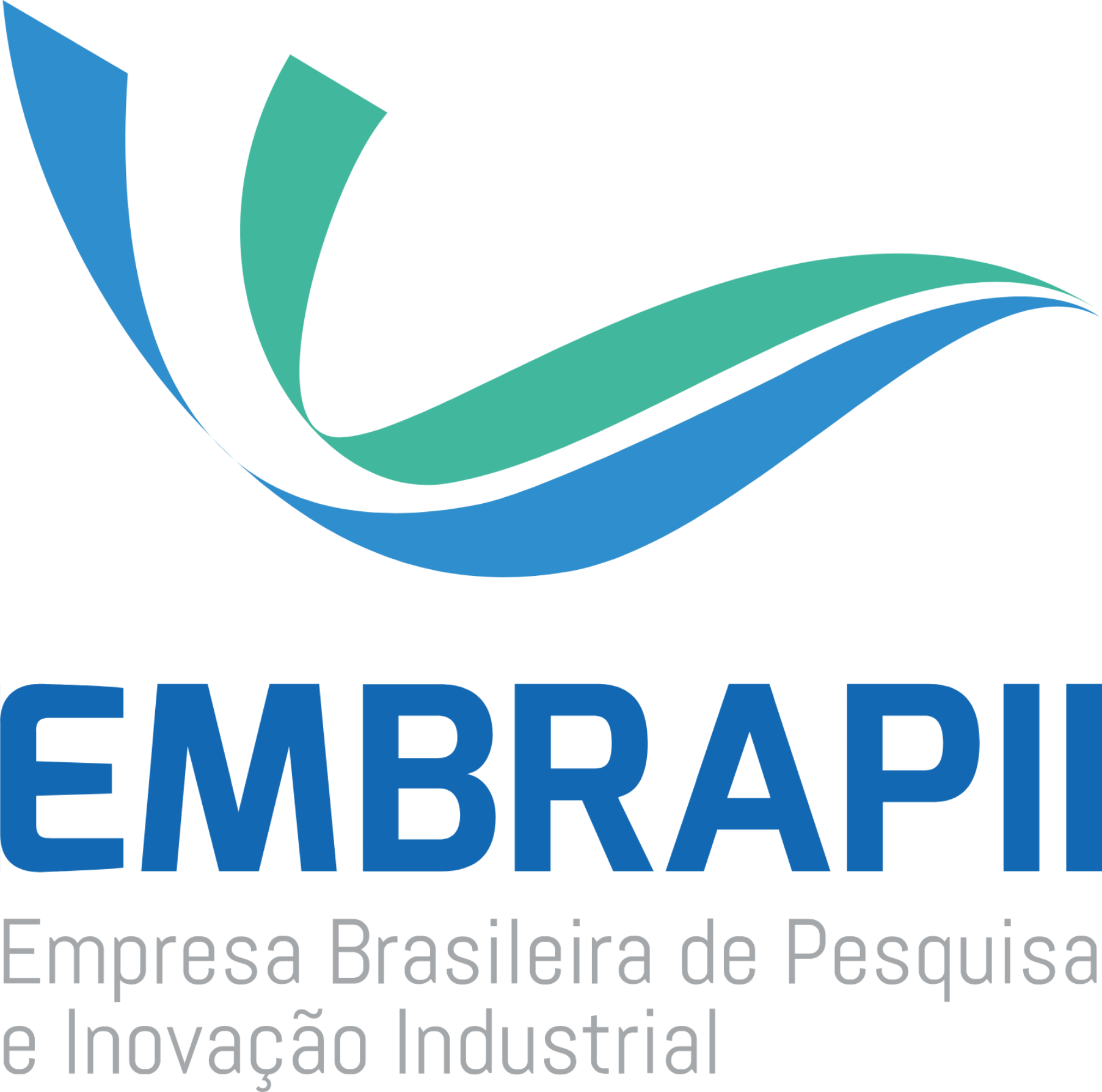 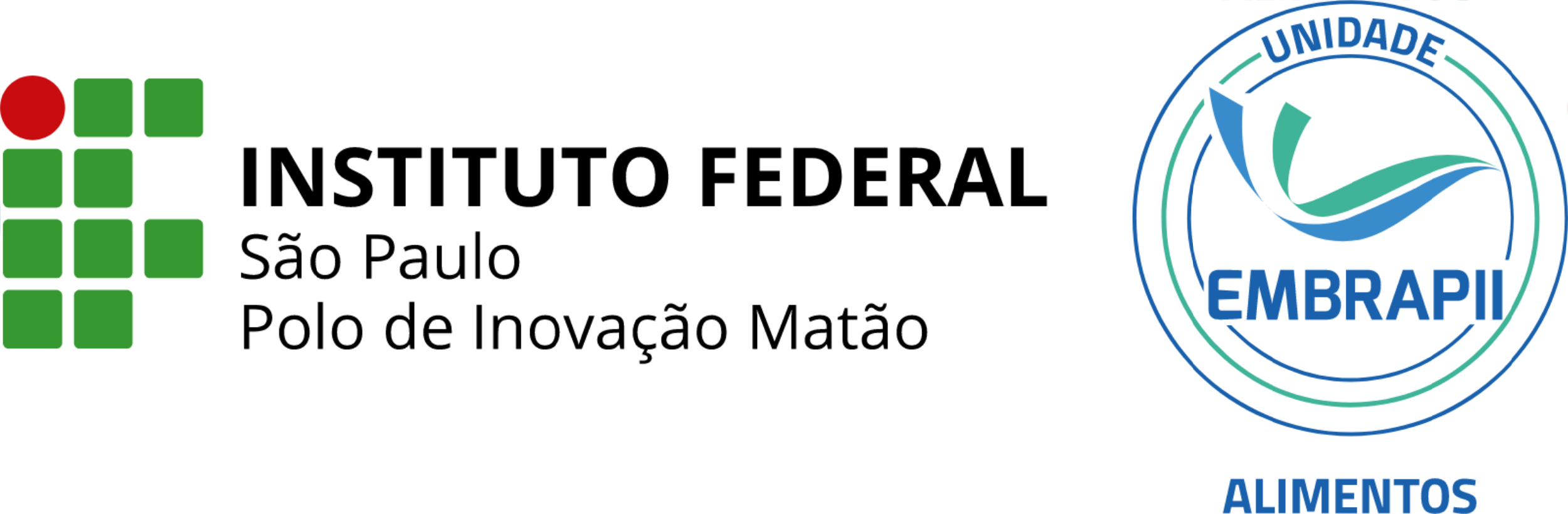 APRESENTAÇÃO DE MACROENTREGA
Titulo
(colocar o título do projeto
(fonte 40 ou maior)
Nome do coordenador do projeto e da equipe técnica
(colocar o título da proposta em tamanho visível (fonte 20)
Macroentrega
(Colocar o número da ME e o período de execução da mesma)
(Apresentar detalhadamente o escopo da Macroentrega)
Objetivos da ME
(Apresentar os resultados da Macroentrega- este slide pode ser duplicado quantas vezes for necessário)
RESULTADOS/DISCUSSÃO
(Apresentar a conclusão da ME)
CONCLUSÃO
(Apresentar os próximos passos no projeto. Aqui inclui as macroentregas subsequentes como também as transferências de conhecimentos/tecnologias desenvolvidas)
PRÓXIMOS PASSOS